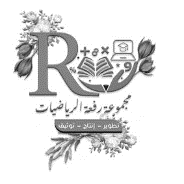 الجمع
الفصل الثاني
ص ٦٢
اختبار منتصف الفصل
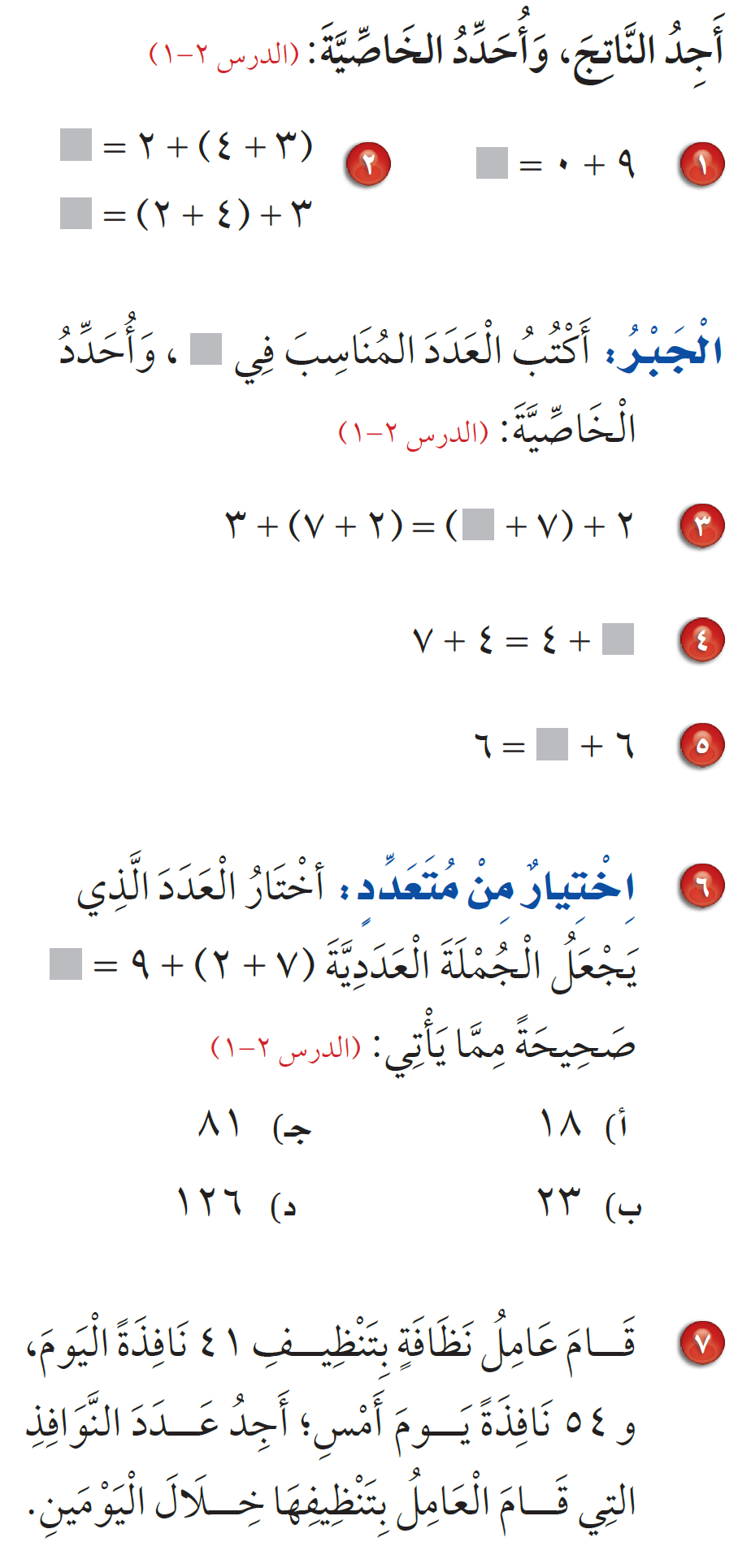 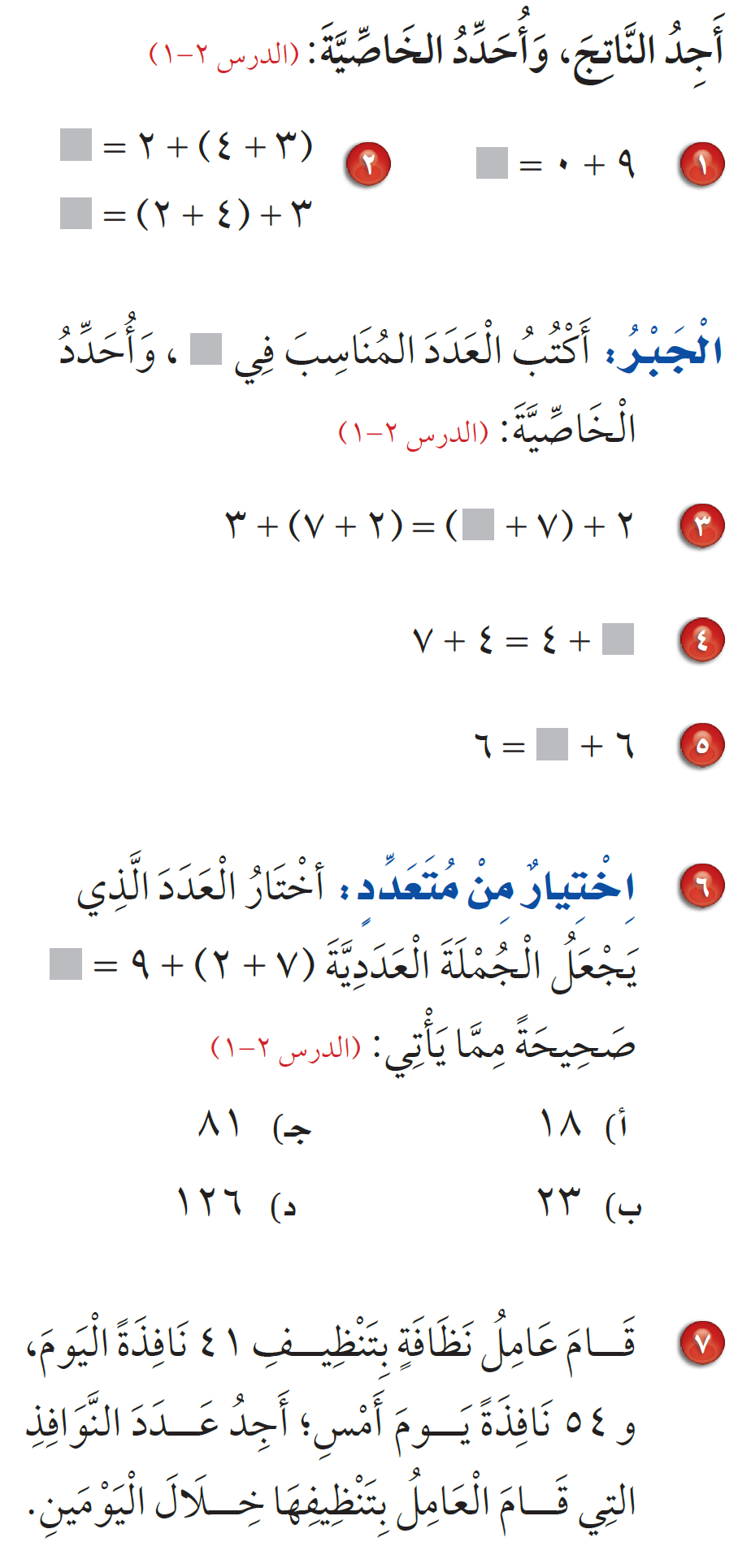 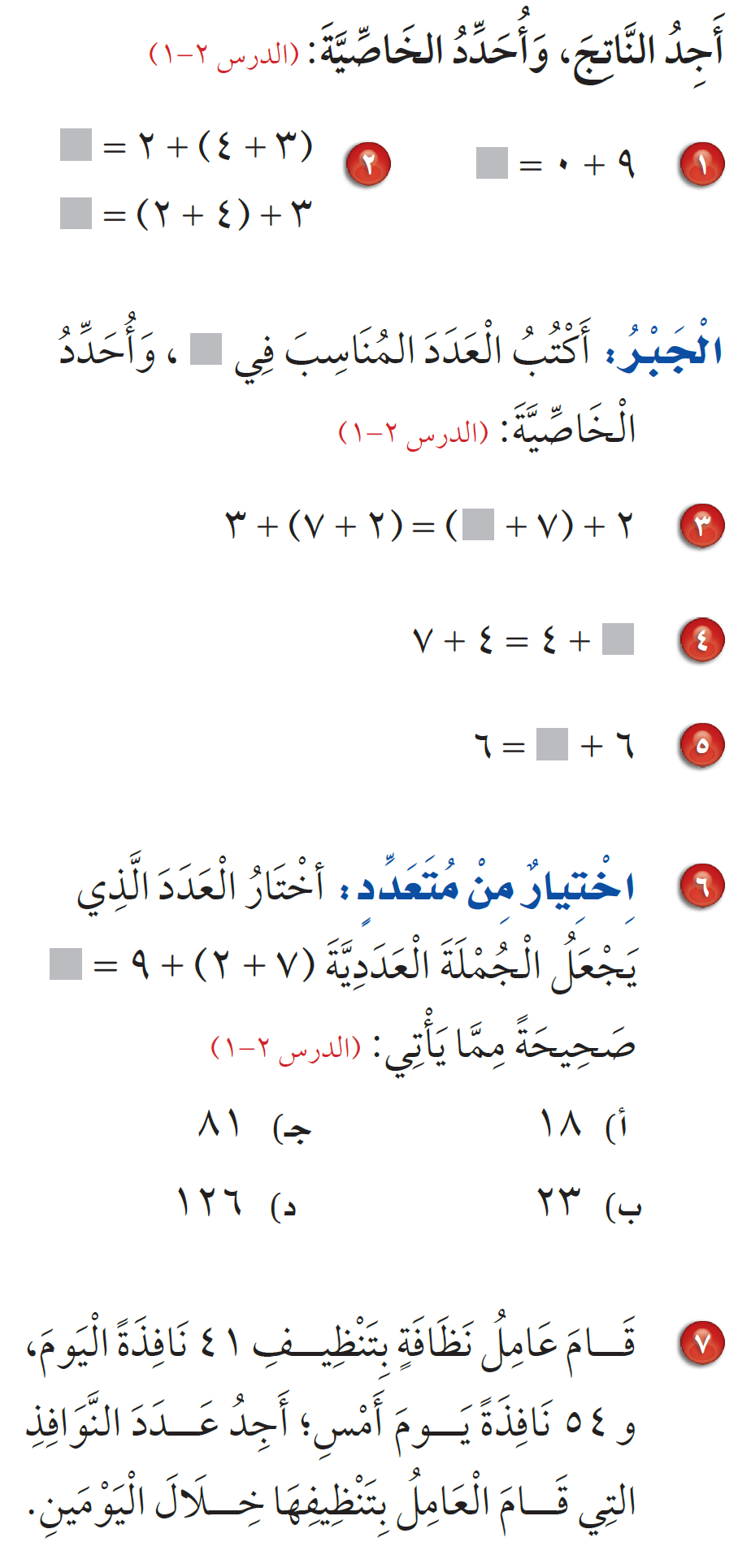 ٩
٣
خاصية التجميع
خاصية العنصر المحايد
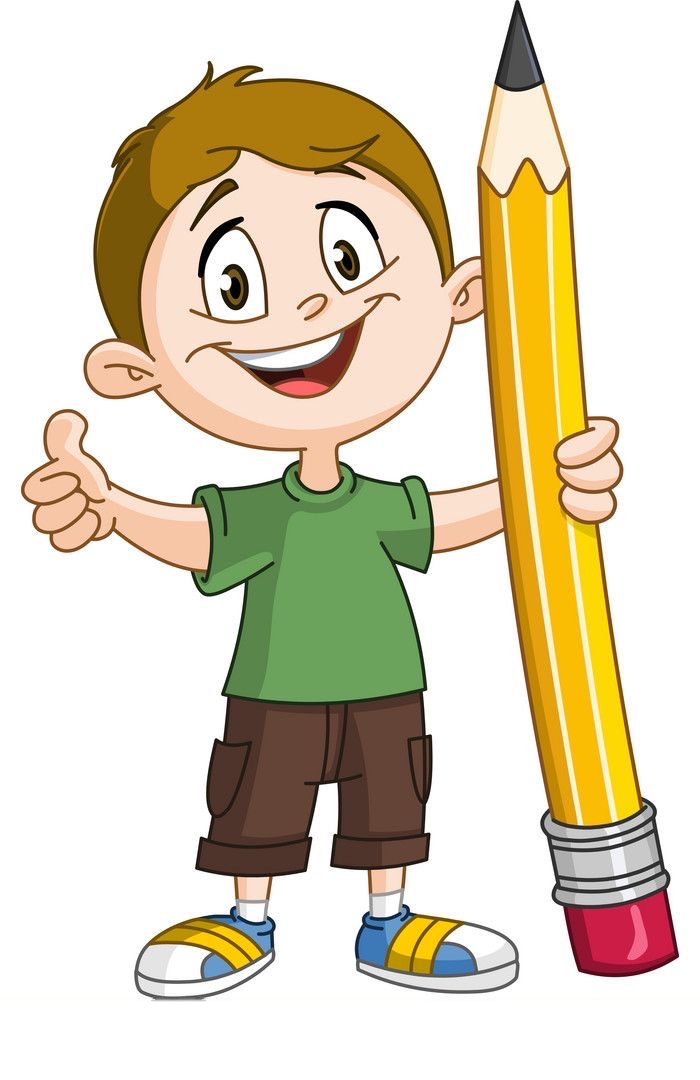 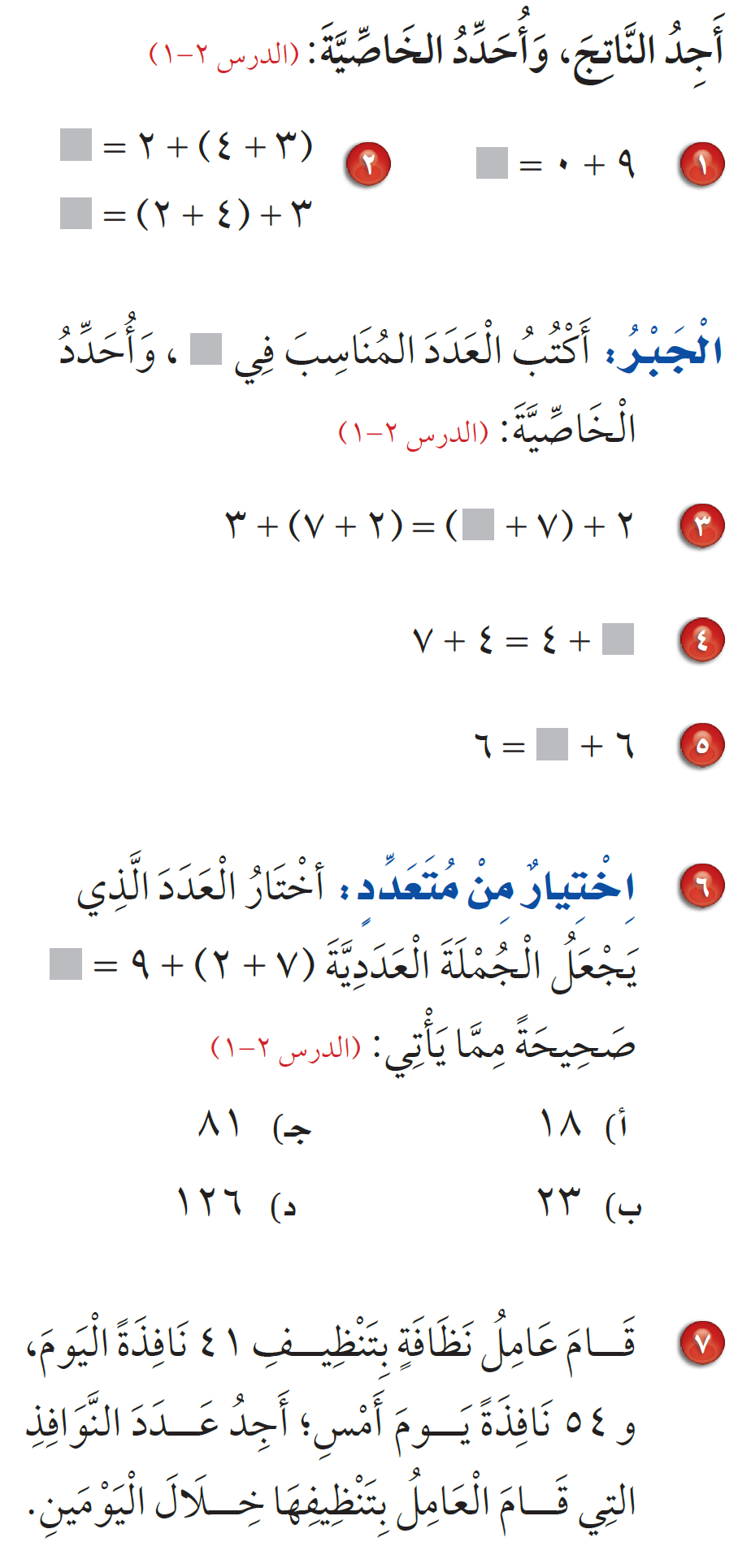 ٧
خاصية الإبدال
٩
٩
٠
خاصية العنصر المحايد
خاصية التجميع
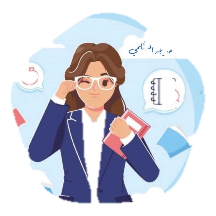 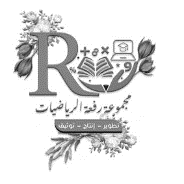 الجمع
الفصل الثاني
ص ٦٢
اختبار منتصف الفصل
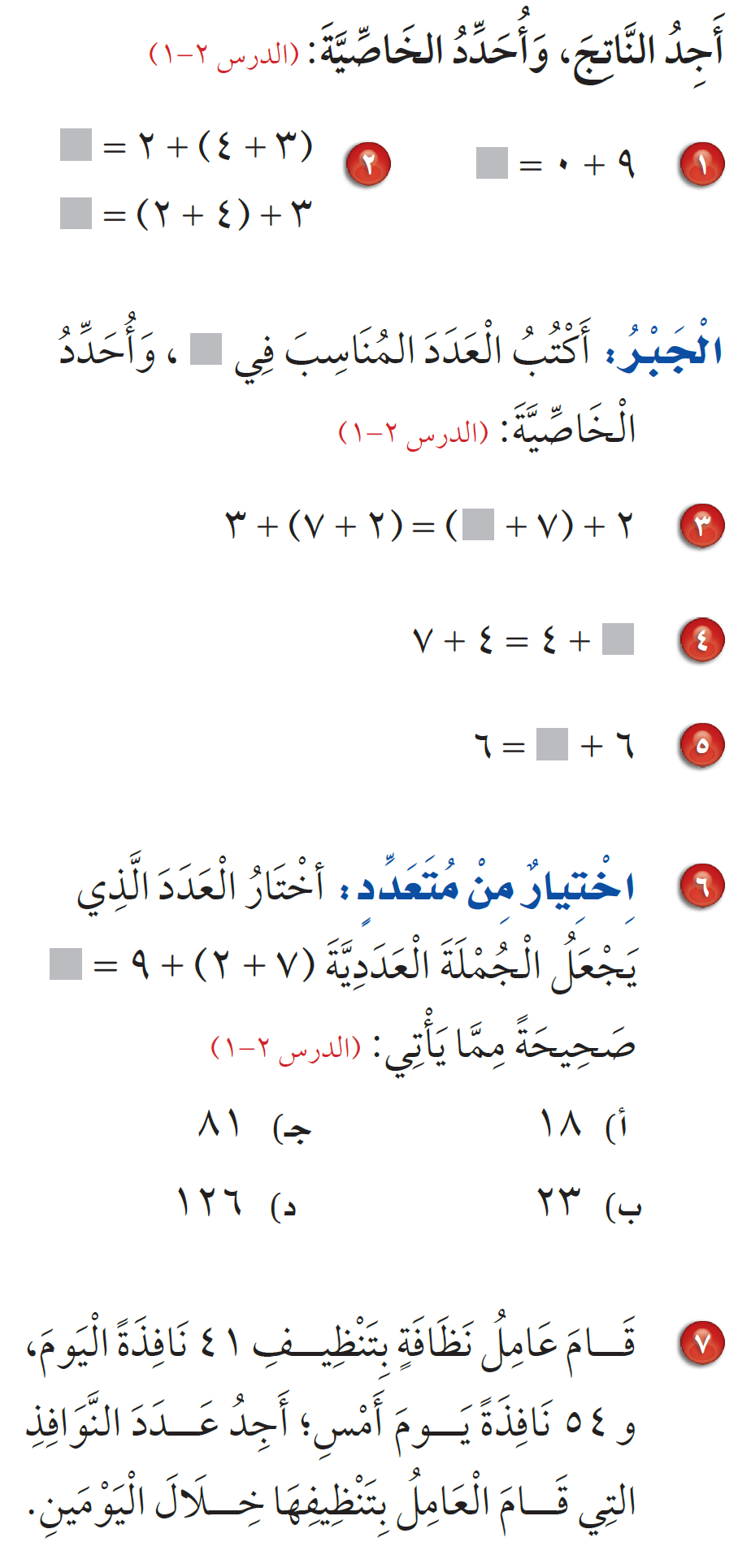 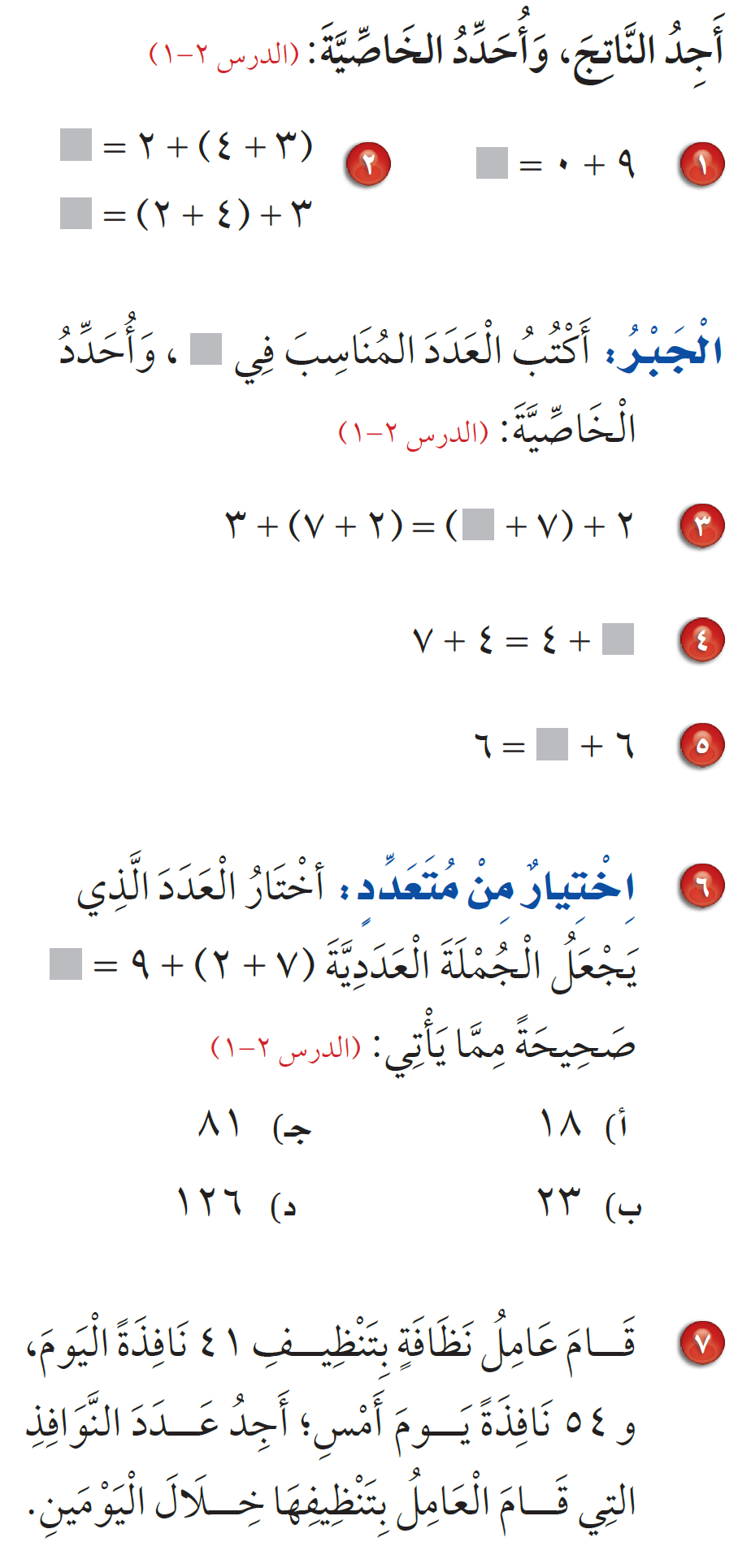 المطلوب هو الجواب الدقيق
٤١ + ٥٤ = ٩٥ نافذة
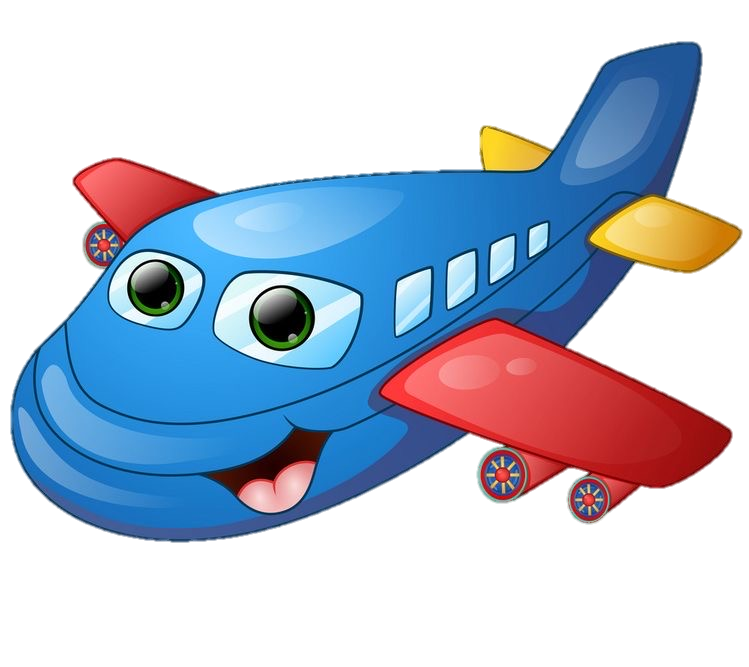 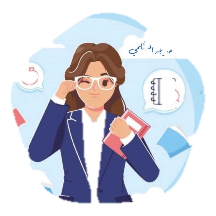 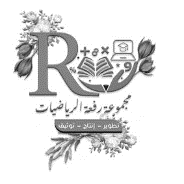 الجمع
الفصل الثاني
ص ٦٢
اختبار منتصف الفصل
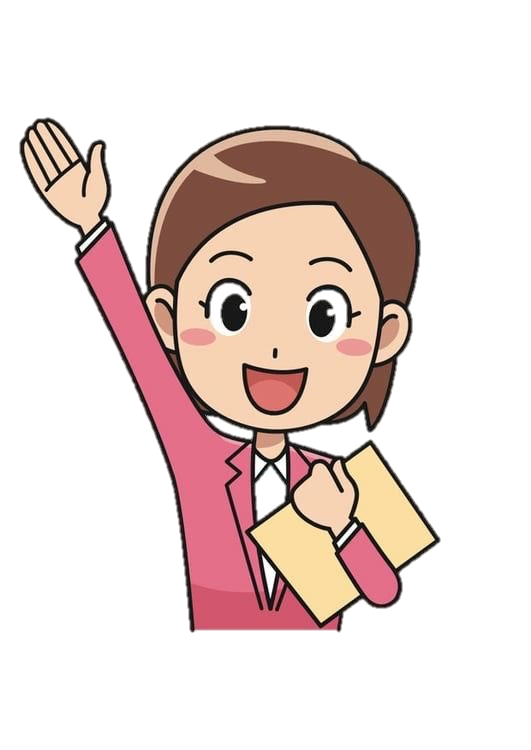 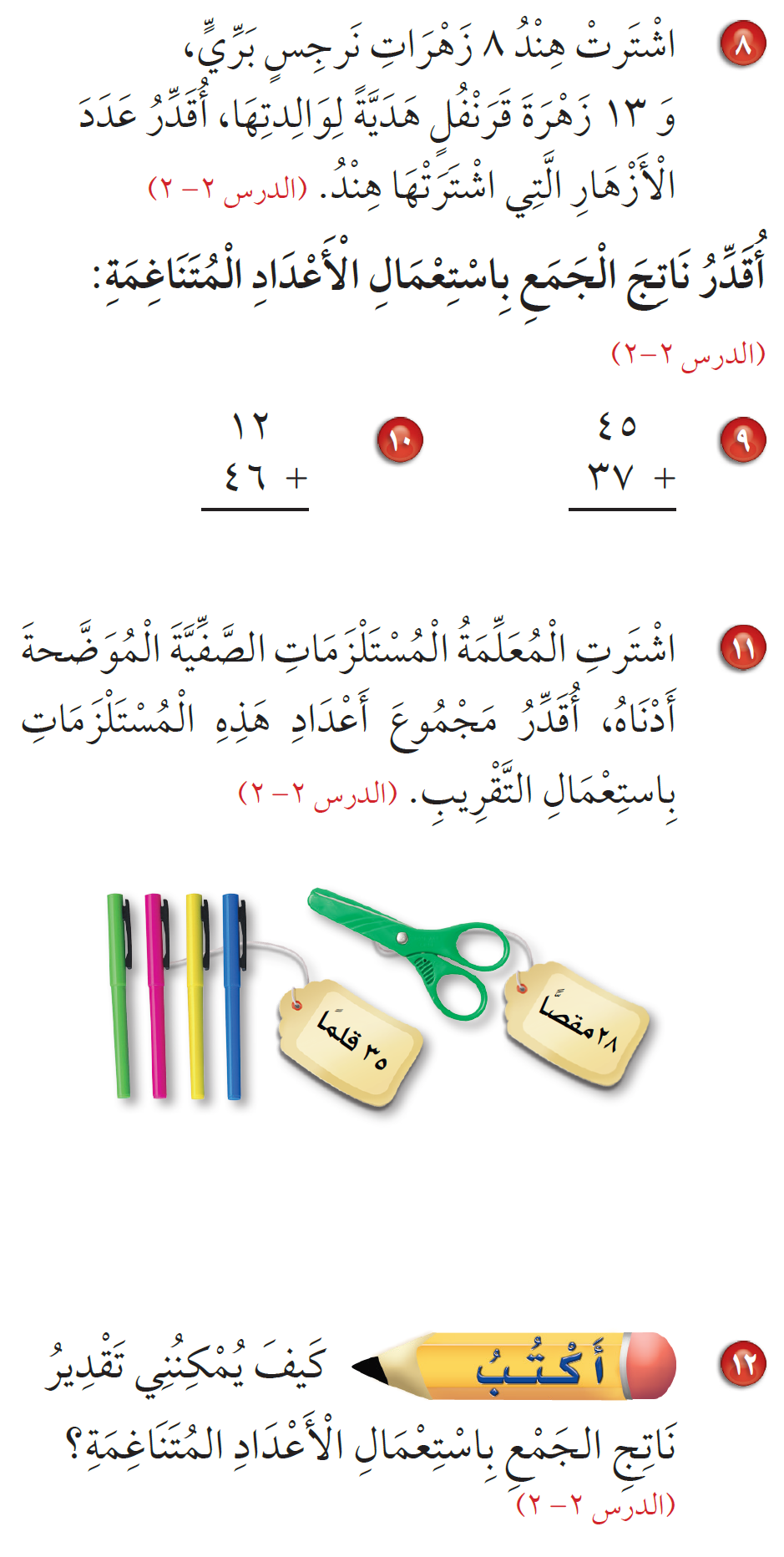 ١٠
٨
+ ١٠
١٣
٢٠ زهرة
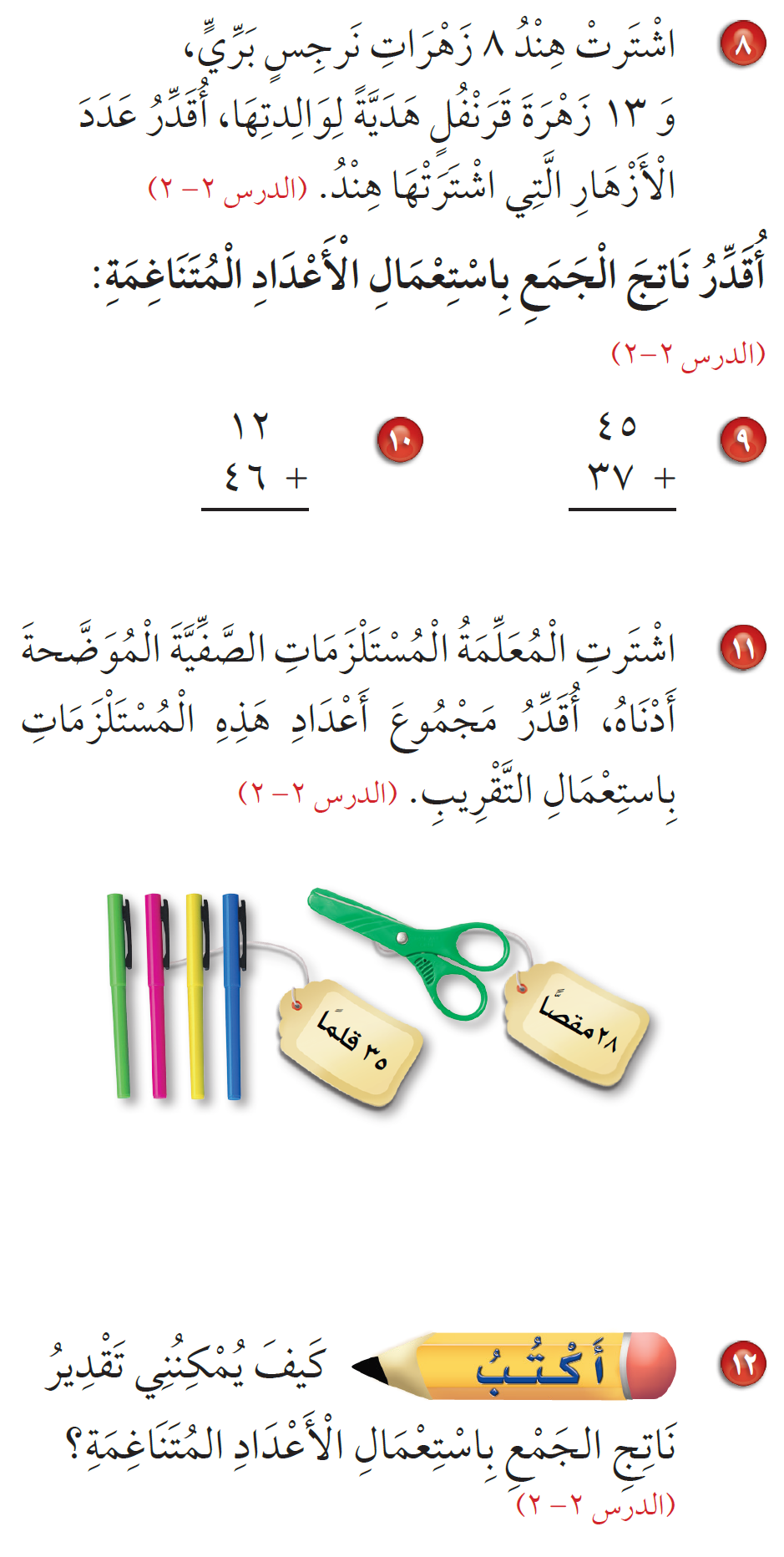 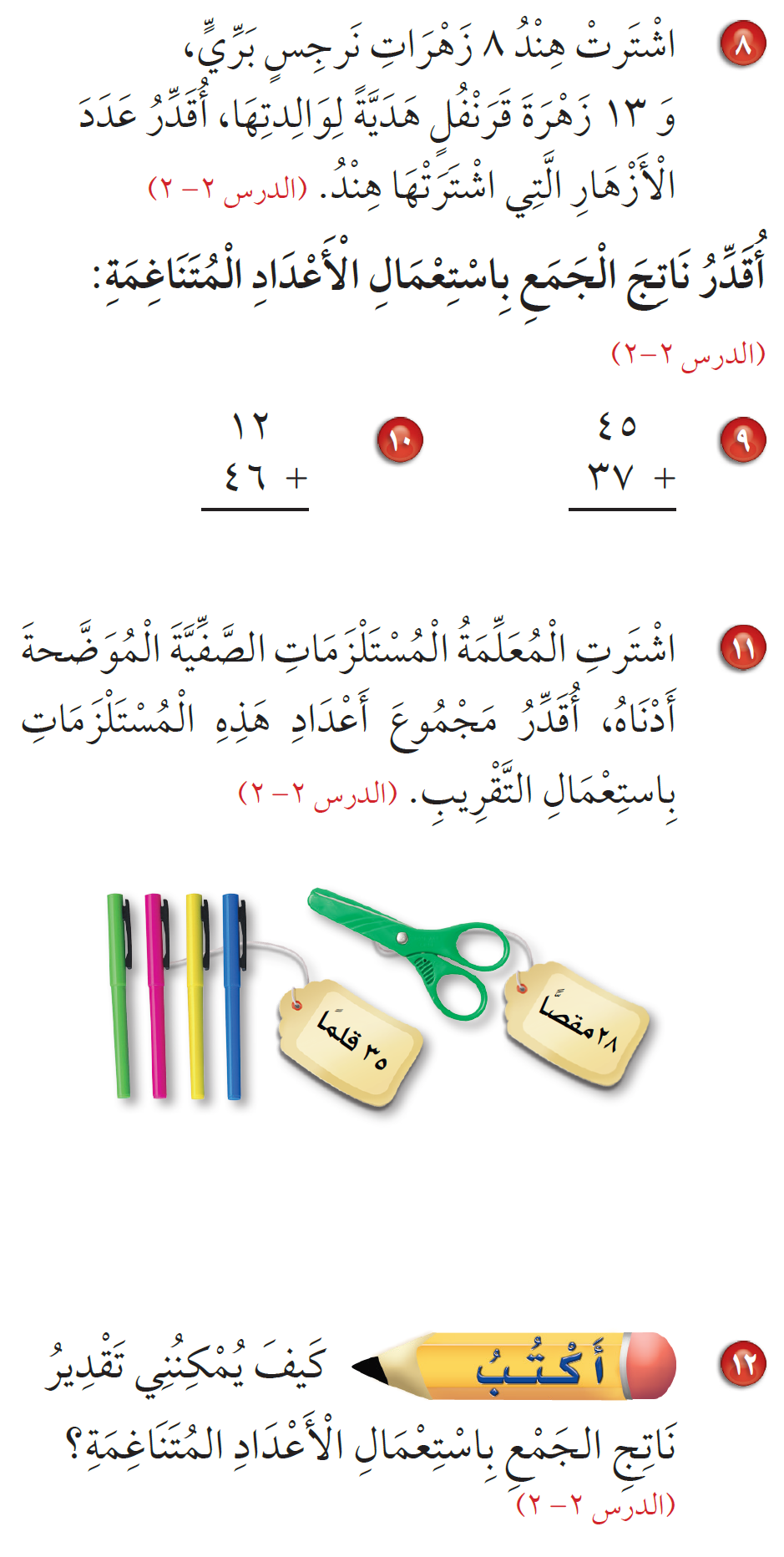 ٤٥
١٠
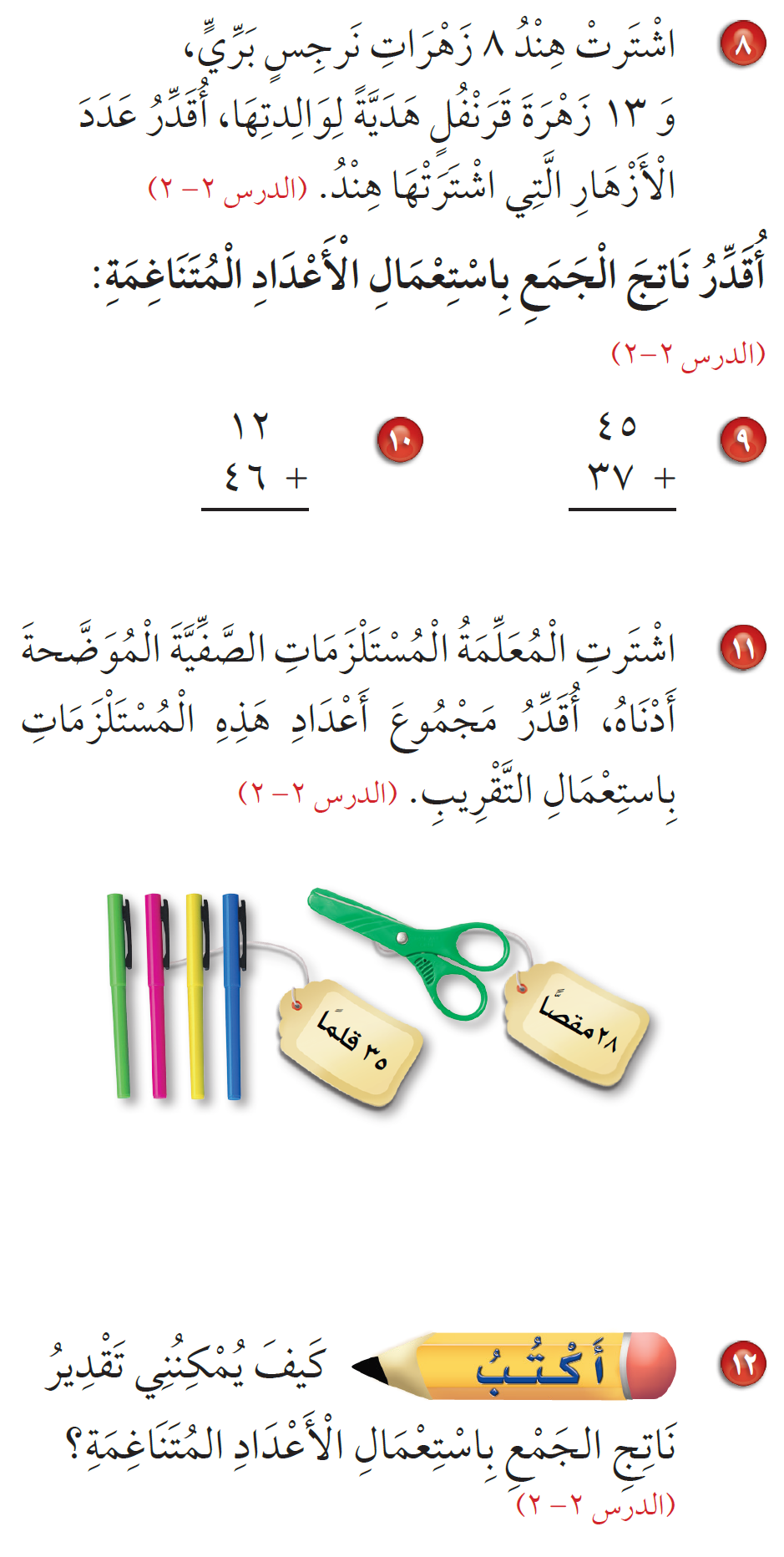 + ٣٥
+ ٥٠
٦٠
٨٠
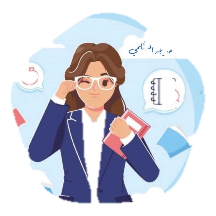 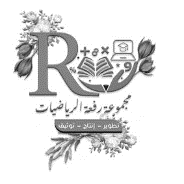 الجمع
الفصل الثاني
ص ٦٢
اختبار منتصف الفصل
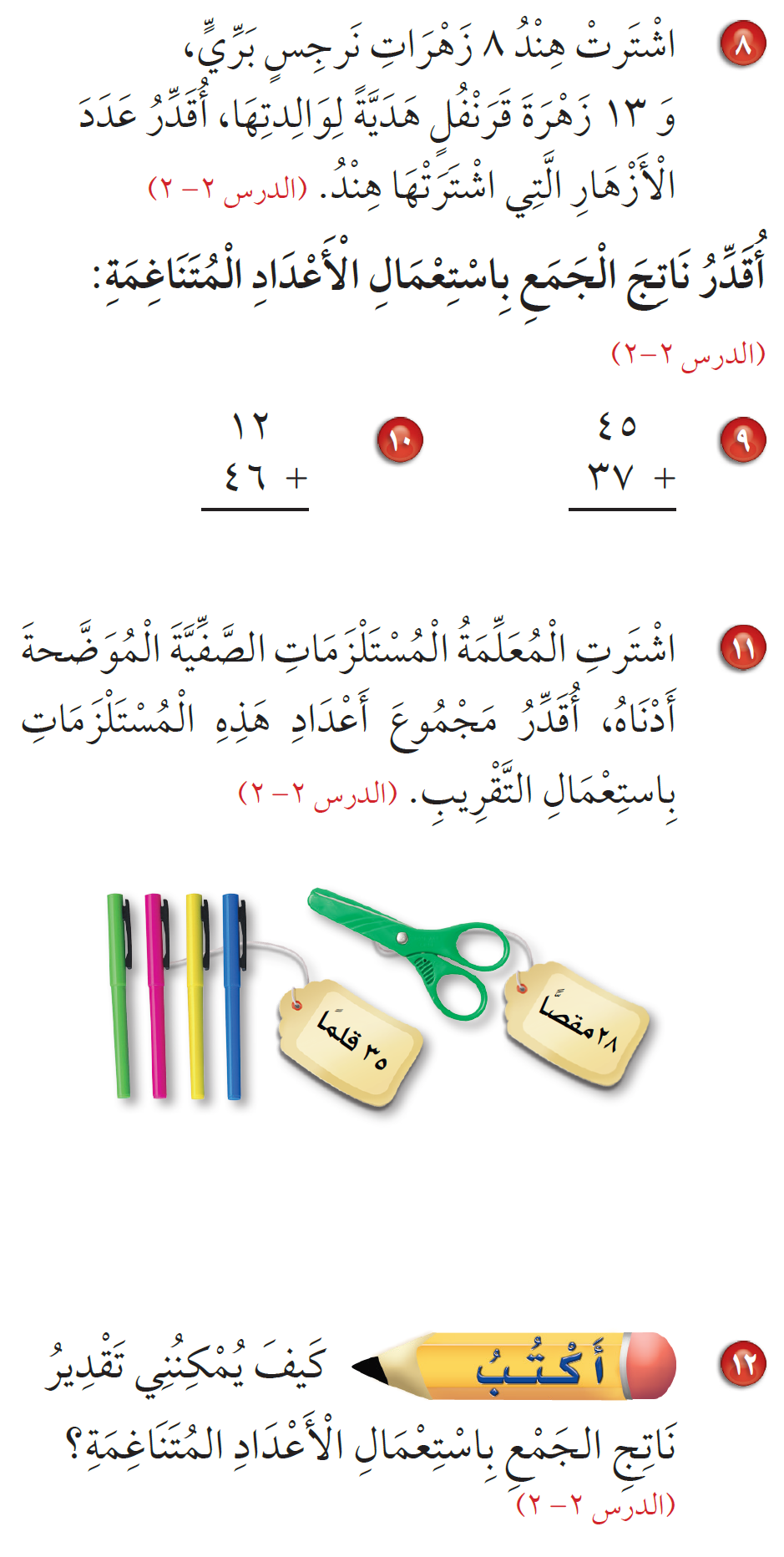 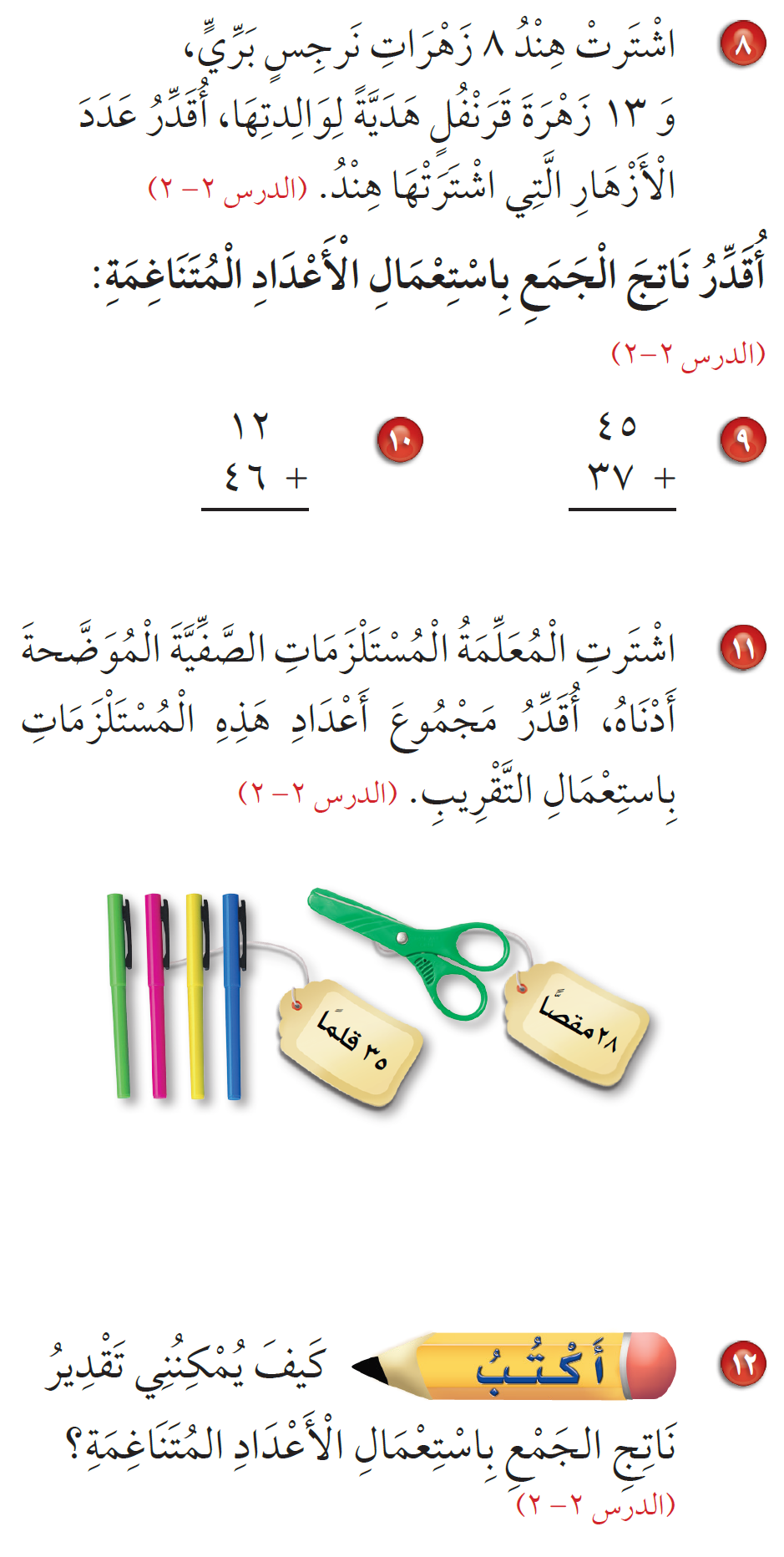 يتم التقدير إلى أقرب عدد آحاده صفر أو آحاده ٥
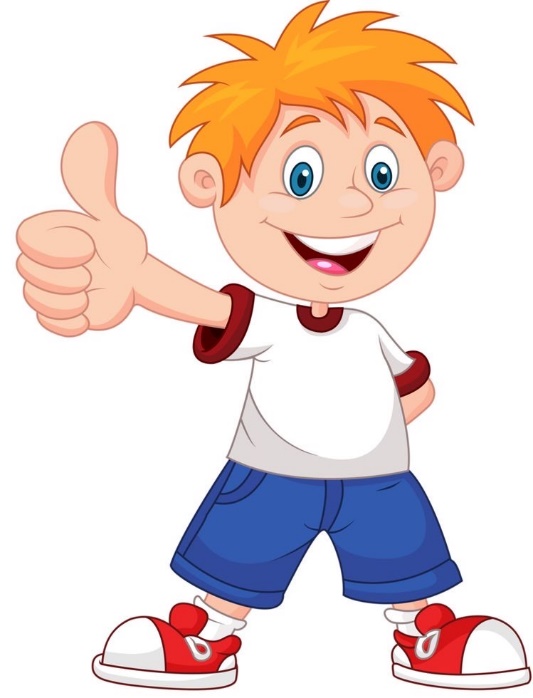 ٣٠
٢٨
+ ٤٠
٣٥
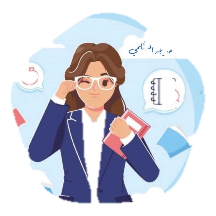 ٧٠